Origen de las cooperativas
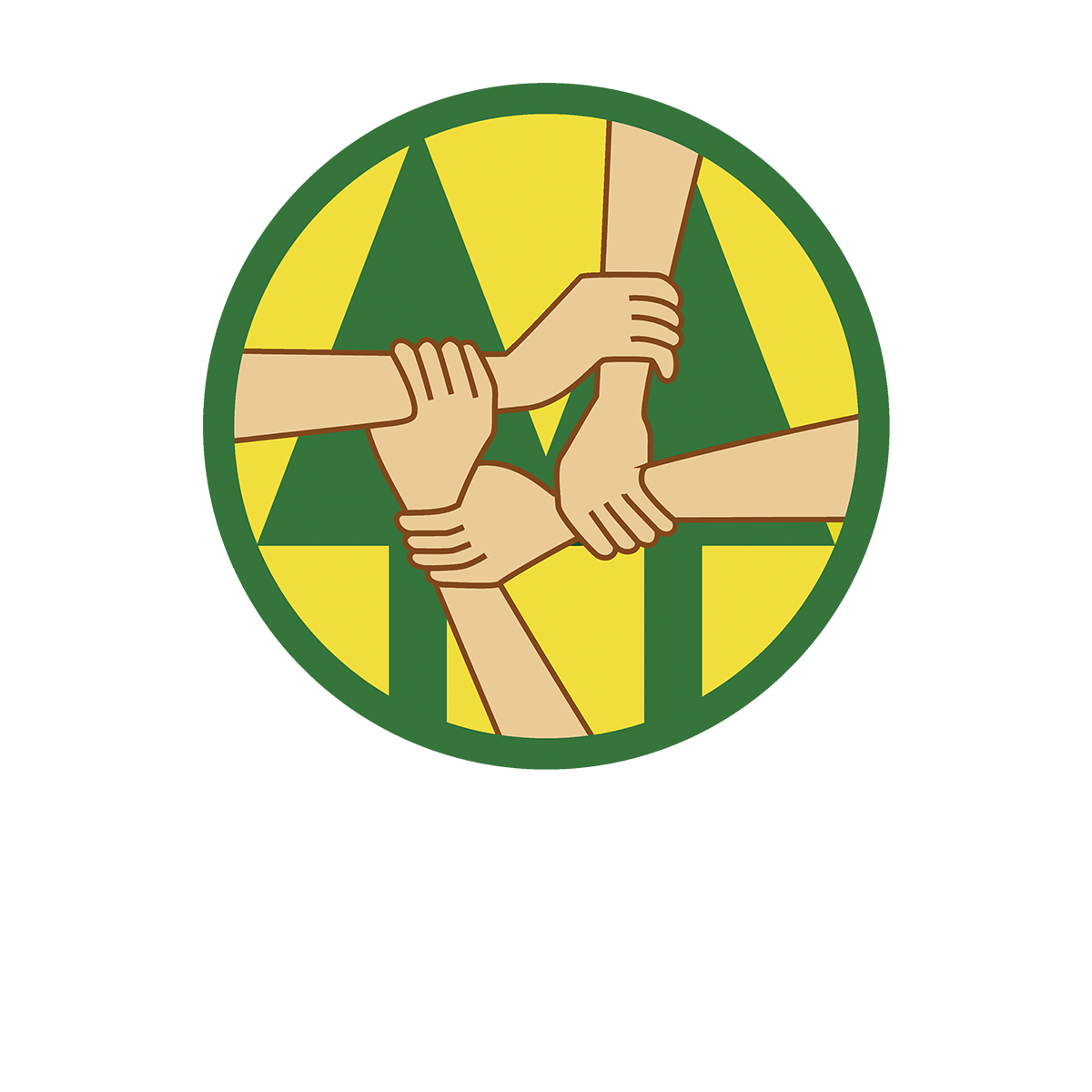 Comité de Educación
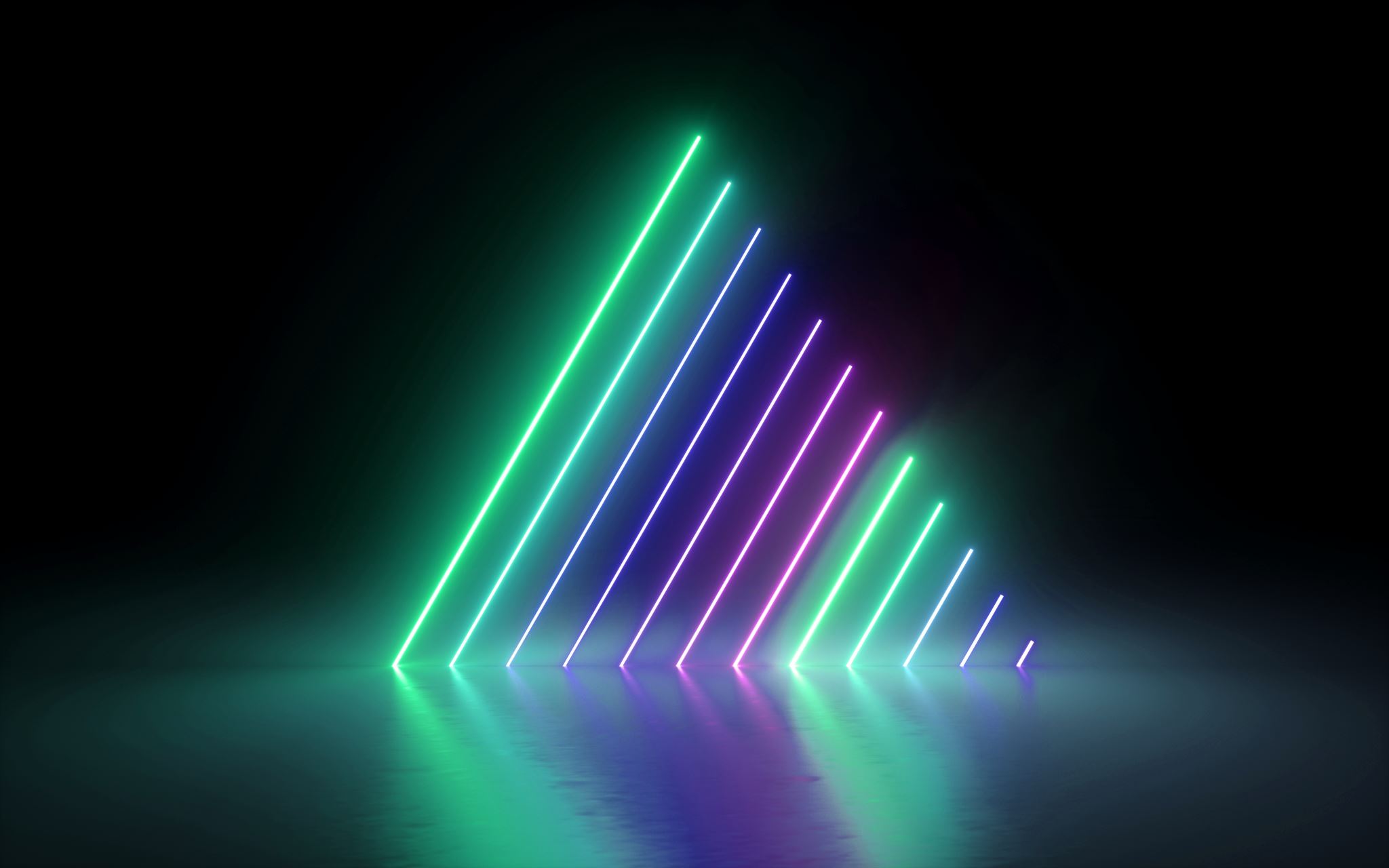 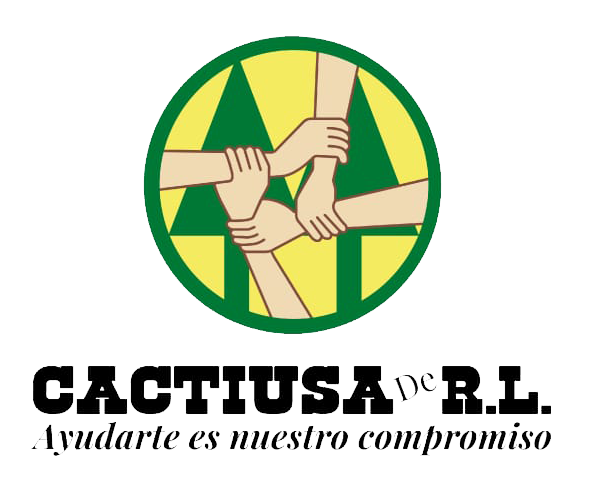 Definición de Coopertaiva
Una cooperativa es una asociación autónoma de personas que se unen voluntariamente para satisfacer sus necesidades y aspiraciones económicas sociales y culturales comunes a través de una empresa de propiedad conjunta y democráticamente gestionada.
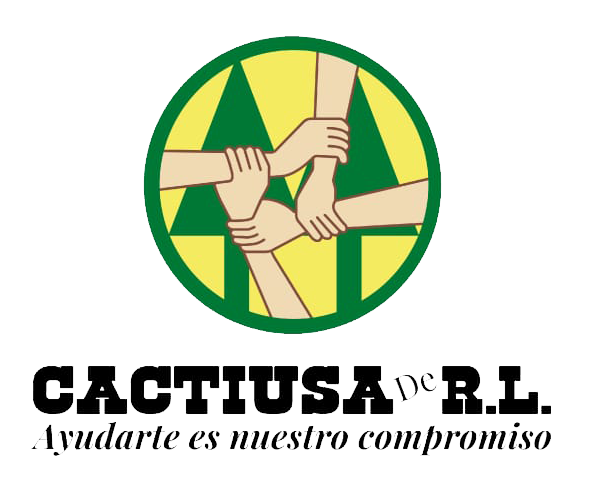 Primeras cooperativas en el
mundo
1844
El movimiento cooperativo moderno comenzó con los pioneros de Rockdale en Lancashire en Inglaterra , también surgieron en Francia y Alemania durante la revolución industrial.
Qué son los principios  Cooperativos?
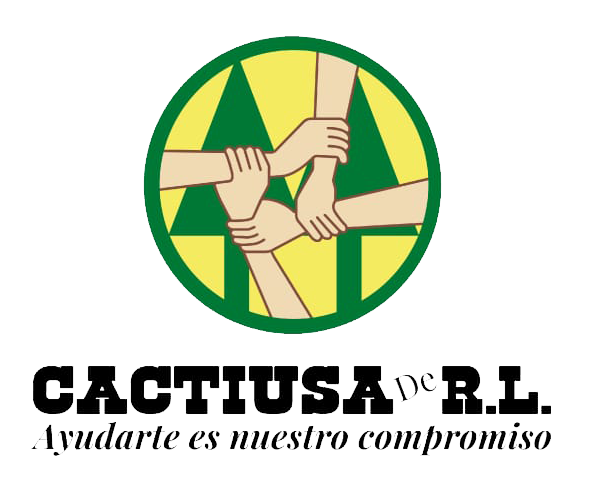 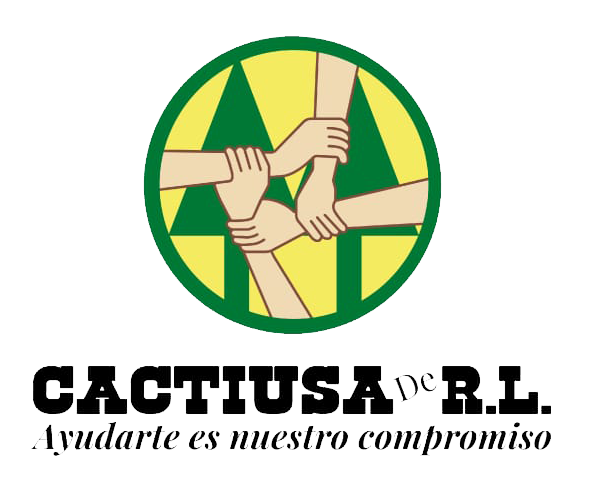 Principios Cooperativos
Valores Cooperativos
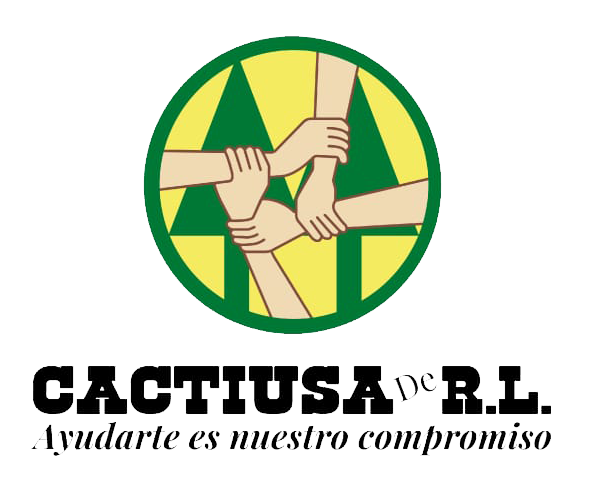 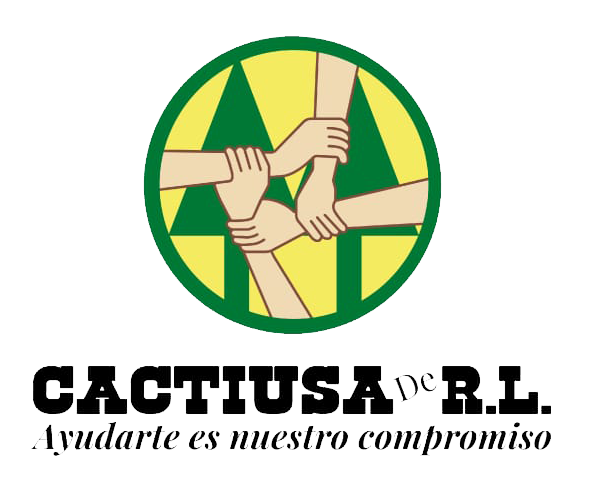 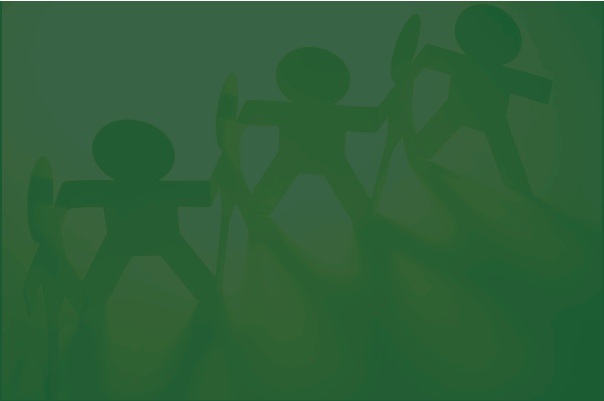 Evolución y Reconocimiento del cooperativismo
2000
CACTIUSA DE  RL 
Somos afiliados  de la CCC-CA
Confederación de Cooperativas del Caribe, Centro y Suramérica
2016
La UNESCO declaro al movimiento cooperativo Patrimonio Inmaterial de la Humanidad
1995
Declaración de identidad Cooperativa por la ACI.
1895
Fundación de la Alianza Cooperativa Internacional (ACI)
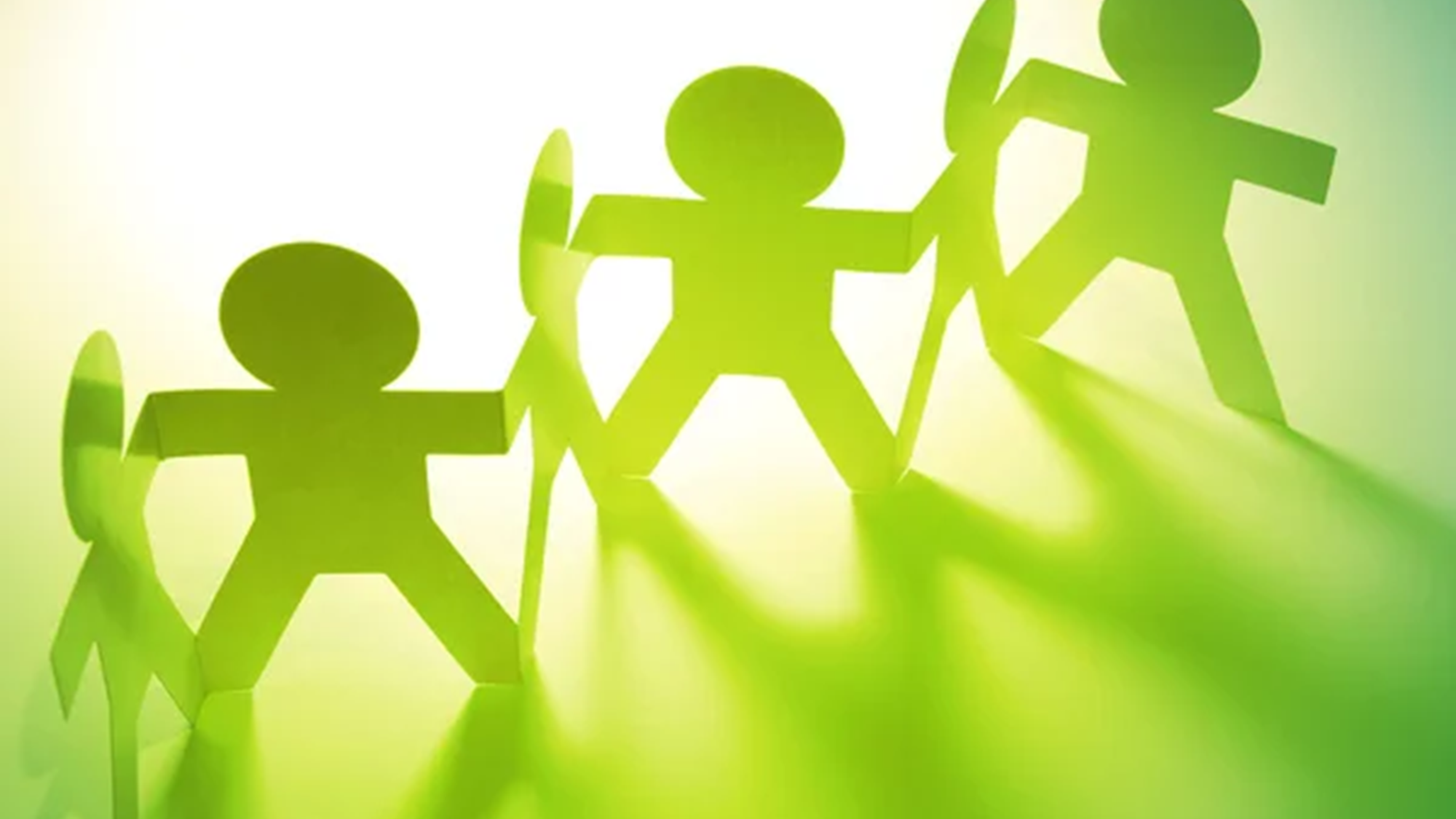 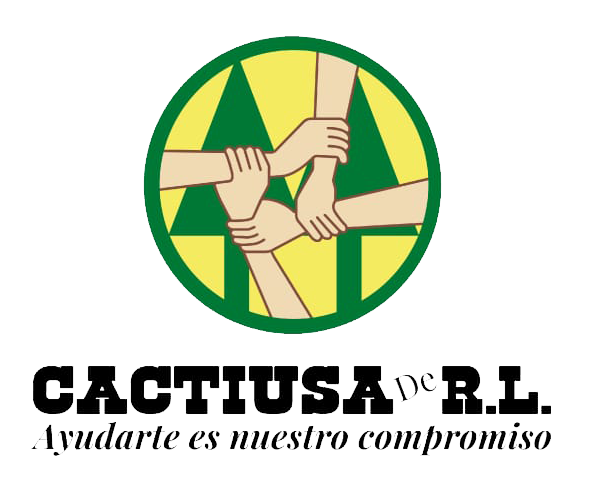 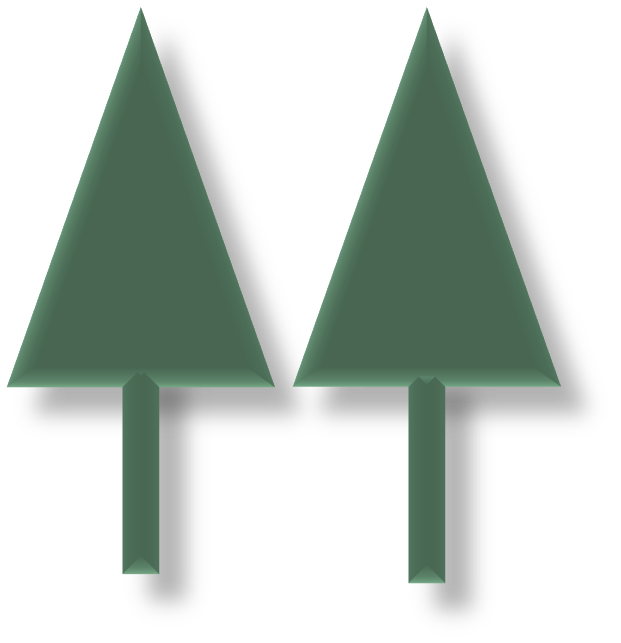 Gracias